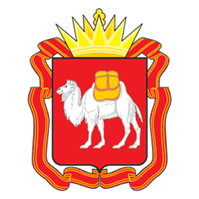 Доклад
Первого заместителя начальника Главного контрольного управления Челябинской области –
Перебатова Павла Александровича
«Практика Главного контрольного управления Челябинской области по контролю за соблюдением законодательства о контрактной системе при осуществлении закупок на строительство, реконструкцию, капитальный ремонт, ремонт объектов капитального строительства, выполнение                  проектно-изыскательских работ»
Основная масса нарушений выявляется при:
- обосновании и определении НМЦК;
- исполнении «строительных» контрактов.
2
Нарушения при формировании НМЦК:
1. В сметную документацию повторно включаются работы, которые ранее были предметом иных контрактов;
2. При составлении сметы дважды учитываются одни и те же работы;
3. При корректировке цены закупки применяются неверные индексы прогнозной инфляции;
3
Расчет НМЦК в соответствии с приказомМинстроя России № 841/пр
Основание для формирования НМЦК - сметная стоимость строительных работ с применением:
а) индексов фактической инфляции
(применяются для пересчета сметной стоимости строительства из уровня цен на дату утверждения проектной документации в уровень цен на дату определения НМЦК);
б) индексов прогнозной инфляции
(применяются для пересчета сметной стоимости строительства из уровня цен на дату определения НМЦК в уровень цен соответствующего периода реализации проекта).
4
Расчет НМЦК в соответствии с приказомМинстроя России № 841/пр
- индексы фактической инфляции публикуются Федеральной службой государственной статистики (Росстат) для соответствующего периода https://www.fedstat.ru
(или уполномоченным органом исполнительной власти субъекта Российской Федерации);
- индексы прогнозной инфляции публикуются Минэкономразвития России https://economy.gov.ru
(или уполномоченными органом исполнительной власти субъекта Российской Федерации).
5
Расчет НМЦК в соответствии с приказомМинстроя России № 841/пр
Исходные данные:
Дата формирования НМЦК - март 2021 года.
Начало выполнения работ - май 2021 года.
Окончание работ - октябрь 2021 года.
Уровень цен утвержденной сметы - III квартал 2017 года - 32 643,871 тыс. руб.
6
Расчет НМЦК в соответствии с приказомМинстроя России № 841/пр
7
Расчет НМЦК в соответствии с приказомМинстроя России № 841/пр
8
Расчет НМЦК в соответствии с приказомМинстроя России № 841/пр
9
Расчет НМЦК в соответствии с приказомМинстроя России № 841/пр
При расчете учитывался индекс фактической инфляции, сложившийся
«к соответствующему периоду предыдущего года»:
- октябрь 2017/сентябрь 2017 - 96,28 (0,9628);
- ноябрь 2017/октябрь 2017 - 100,93 (1,0093);
- декабрь 2017/ноябрь 2017 - 101,37 (1,0137);
- декабрь 2018/декабрь 2017 - 107,92 (1,0792);
- декабрь 2019/декабрь 2018 - 105,36 (1,0536);
- декабрь 2020/декабрь 2019 - 104,13 (1,0413);
- январь 2021/декабрь 2020 - 100,43 (1,0043).

Индекс фактической инфляции за период с октября 2017 года по март 2021 года составил (0,9628*1,0093*1,0137*1,0792*1,0536*1,0413*1,0043)=1,17134.
10
Расчет НМЦК в соответствии с приказомМинстроя России № 841/пр
Расчет индекса прогнозной инфляции.

Индекс-дефлятор на 2021 год  составил 105,2 (1,052).
(по данным Минэконоразвития Челябинской области по строке «Инвестиции в основной капитал» по базовому варианту прогноза социально-экономического развития Челябинской области
на 2021-2023 годы, (утвержден постановлением Правительства Челябинской области
от 25.11.2020 г. № 610-1-П). 

«Ежемесячный» индекс прогнозной инфляции в 2021 году составил
= 1,00423.
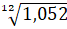 11
Расчет НМЦК в соответствии с приказомМинстроя России № 841/пр
Расчет индекса прогнозной инфляции.

Индекс прогнозной инфляции на период строительства = среднее арифметическое между индексами прогнозной инфляции на даты начала и окончания работ.

На дату начала работ индекс-дефлятор = 1,01703
(индекс инфляции, возведенный в степень, соответствующую порядковому номеру месяца начала работ, за минусом периода, учтенного фактической инфляцией (январь-март 2021 г.)*, т.е. 1,004235-1).
На дату окончания работ индекс-дефлятор = 1,03872
(индекс инфляции возведенный в степень, соответствующую порядковому номеру месяца окончания работ за минусом периода, учтенного фактической инфляцией, т.е. 1,0042310-1).
Т.о., индекс-дефлятор на период строительства составил ((1,01703+ 1,03872)/2) = 1,02788.

* На момент расчета НМЦК Росстат еще не опубликовал отдельные данные. Т.о. для расчета необходимо взять последние известные и опубликованные значения.
12
Расчет НМЦК в соответствии с приказомМинстроя России № 841/пр
Расчет НМЦК.
13
Нарушения при формировании НМЦК:
3. При корректировке цены закупки применяются неверные индексы прогнозной инфляции:
- неверный расчет сроков строительства;
- неверный расчет индексов дефляторов;
- неверные математические действия (округления).
14
Нарушения при формировании НМЦК:
4. Необоснованное применение повышающих коэффициентов к отдельным видам работ:
- учитываются особые условия производства работ при отсутствии в проекте сведений о характере их влияния;
- применение сметных нормативов, не соответствующих проекту (применение федеральных единичных расценок (ФЕР) вместо территориальных сметных нормативов (ТЕР));
- применение расценок из сборников, не включенных в Федеральный реестр сметных нормативов;
- применение повышающих коэффициентов, не предусмотренных сметными нормами, при расчете объемов материалов;
- применение повышающих коэффициентов в отсутствие проектной документации.
15
Нарушения при формировании НМЦК:
5. Включение в локальный сметный расчет работ, не предусмотренных ведомостью объемов работ.
16
Нарушения при исполнении контрактов
1. «Скрытое авансирование» подрядчика;
2. Несоответствие объемов выполненных работ объемам, указанным в проектной/сметной документации;
3. Замена материалов/оборудования без согласования между сторонами;
4. Приемка и оплата работ, выполненных подрядчиком в отсутствие повторной экспертизы в случае внесения изменений в проектную документацию, ранее получившую положительное заключение.
17
Основные причины нарушений:
- отсутствие профессиональных знаний в сфере строительства у работников контрактных служб заказчиков;
- ограниченность финансирования на проведение полноценной экспертизы разработанной ПСД, а также внешней экспертизы при приемке результатов исполнения контракта;
- невнимательность должностных лиц заказчика при подготовке извещения о закупке, а также при приемке результатов исполнения контракта;
- получение личной выгоды.

!!!указанные причины носят системный характер и не зависят от реформирования закупочного и отраслевого законодательства!!!
18
Спасибо за внимание!
19